CHƯƠNG TRÌNH GIÁO DỤC PHỔ THÔNG
MÔN khoa học
(Ban hành kèm theo Thông tư số 32/2018/TT-BGDĐT
ngày 26 tháng 12 năm 2018 của Bộ trưởng Bộ Giáo dục và Đào tạo)
Hà Nội, 2018
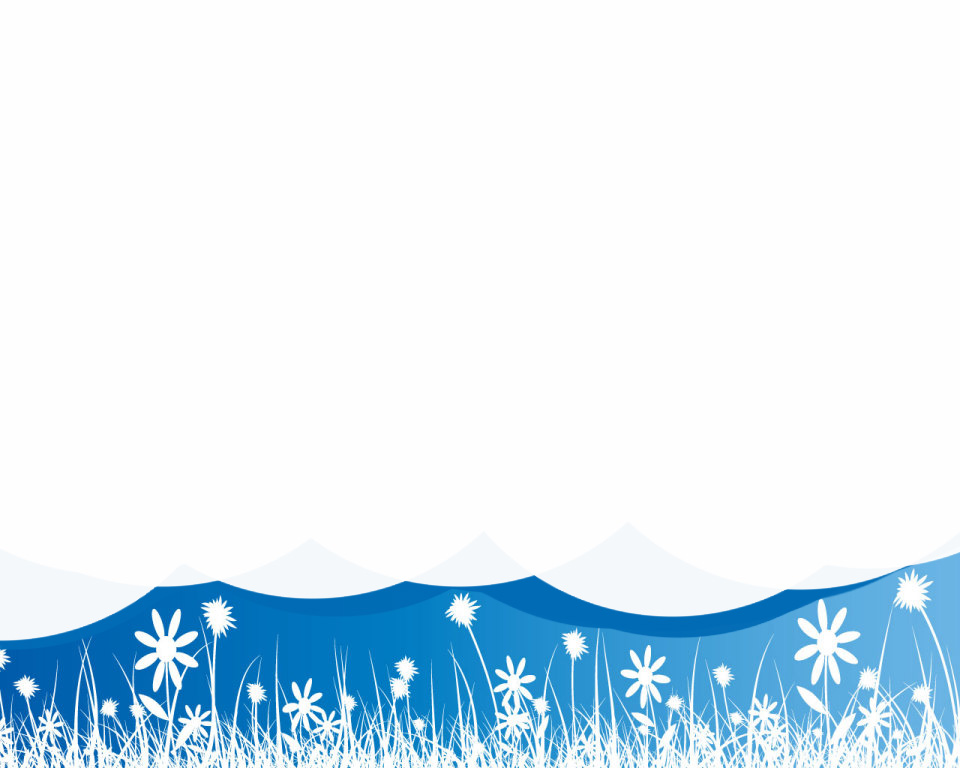 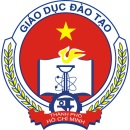 ỦY BAN NHÂN DÂN QUẬN GÒ VẤP	
  PHÒNG GIÁO DỤC VÀ ĐÀO TẠO
NỘI DUNG TRIỂN KHAI CHƯƠNG TRÌNH GIÁO DỤC PHỔ THÔNG 

MÔN KHOA HỌC LỚP 4, 5


Gò Vấp, tháng 8 năm 2019
ĐẶC ĐIỂM MÔN KHOA HỌC
KHOA HỌC TỰ NHIÊN
(Cấp THCS)
TN&XH
(Lớp 1, 2, 3)
KHOA HỌC
(Lớp 4, 5)
QUAN ĐIỂM XÂY DỰNG CHƯƠNG TRÌNH
Dạy học
tích hợp
Dạy học 
Theo chủ đề
KHOA 
HỌC
Tích cực hóa hoạt động của học sinh
NỘI DUNG GIÁO DỤC MÔN KHOA HỌC
Lớp 4 (18%)
Chất
Lớp 5 (17%)
Lớp 4 (18%)
Năng lượng
Lớp 5 (17%)
Lớp 4 (13%)
Thực vật 
và động vật
Lớp 5 (15%)
Lớp 4 (10%)
Nấm, 
vi khuẩn
Lớp 5 (10%)
Con người 
và sức khỏe
Lớp 4 (21%)
Lớp 5 (21%)
Sinh vật 
và môi trường
Lớp 4 (10%)
Lớp 5 (10%)
NỘI DUNG KHÁI QUÁT
PHƯƠNG PHÁP DẠY HỌC
ĐÁNH GIÁ KẾT QUẢ GIÁO DỤC
Từ ngữ thể hiện mức độ các yêu cầu cần đạt
XIN CHÂN THÀNH
CẢM ƠN
QUÝ THẦY CÔ!